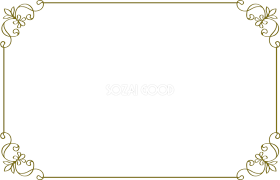 令和３年度　第２２回無料苦情相談
※ 調査契約に関する相談は本協会へお任せください　
1．調査契約をする前に！・・・注意点等アドバイス・・・
2．調査契約の内容について！ ・・・疑問点・トラブルの解消・・・
3．違法な契約とは！ ・・・ （別れさせ屋・復縁工作等） ・・・
事前予約：当日面談のご相談も（一社）日本調査業協会本部事務所にて
　対応いたします。当日のご相談に即答致しかねる案件は、本協会の顧問 
　小名弁護士に相談の上、後日回答いたします。
『探偵トラブル１１０番!』
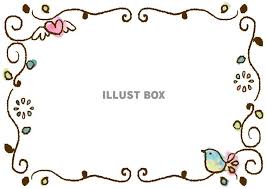 開設月日：令和４年３月１０日（木）
受付時間：午後１時００分～午後４時００分
TEL：0120-327-748
長崎県支部相談受付
　　　　　
　　　　　　　　　主催：一般社団法人 日本調査業協会　
　　　　　　　　　　　　　　　消費者保護委員会
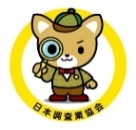